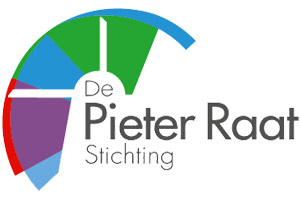 WONEN • ZORG • WELZIJN
WOONZORGCENTRUM
DE RAATSTEDE
MENU
Maandag 19 juli t/m 
Zondag 25 juli 2021
Graag aankruisen wat uw keuze is
Maandag 19 juli
Gebraden sukadelapje
Vleesjus
Prei à la crème
Gekookte aardappelen
Sinasappelvla
Omelet kaas
Hamsaus
IJsbergsalade
Aardappelpuree
Sinasappelvla
Dinsdag 20 juli
Gebonden tomatensoep
Spaghetti Mario Roma
Italiaanse gehakt- tomatensaus
Parmezaanse kaas
Salade Napoli
Gebonden tomatensoep
Gebakken roomschnitzel
Vleesjus
Andijvie à la crème
Gekookte aardappelen
Woensdag 21 juli
Gebraden procureurlapje
Braadjus
Gestoofde sperziebonen
Gekookte aardappelen
IJs met slagroom
Pannenkoek spek
Pannenkoek naturel
Stroop 
Poedersuiker
IJs met slagroom
Donderdag 22 juli
Gebonden champignonsoep
Gebraden speklapje
Braadjus
Gestoofde venkel
Aardappelpuree
Gebonden champignonsoep
Gebraden Groningersaucijs
Braadjus
Gemengde groenten
Gekookte aardappelen
Vrijdag 23 juli
Gebakken lekkerbek 
Ravigotte saus
Parijse worteltjes met peterselie
Gebakken krieltjes
Russische vla
Gebraden slavink
Vleesjus
Kropsla ei, komkommer, tomaat
Gekookte aardappelen
Russische vla
Zaterdag 24 juli
Heldere groentesoep
Kipsaté met satésaus
Mayonaise
Rauwkost en appelmoes
Kreukelfrites
Heldere groentesoep
Runderstooflapje
Braadjus
Gestoofde snijbonen
Gekookte aardappelen
Zondag 25 juli
Heldere kippensoep
Shoarmaburger
Knoflooksaus
Romanesco roosjes
Gebakken aardappelen
Bavaroise brownie karamel
Heldere kippensoep
Gebakken cordon blue
Vleesjus
Witlof à la crème
Gekookte aardappelen
Bavaroise brownie karamel
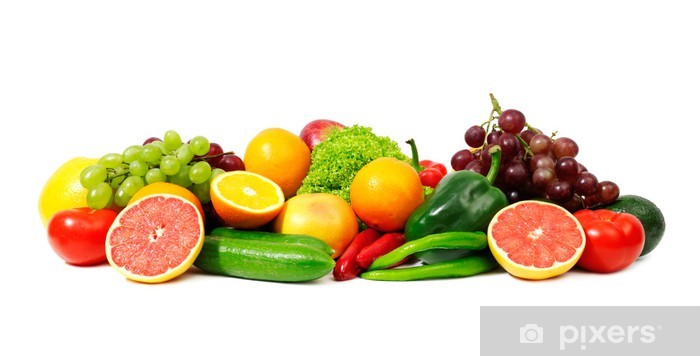 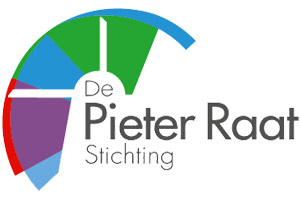 www.dprs.nl